Sequencer
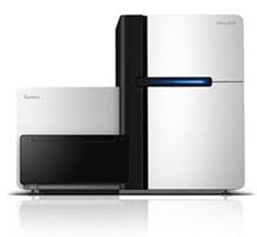 Cloud-Based Transcriptome Quantification from RNA-Sequencing Reads
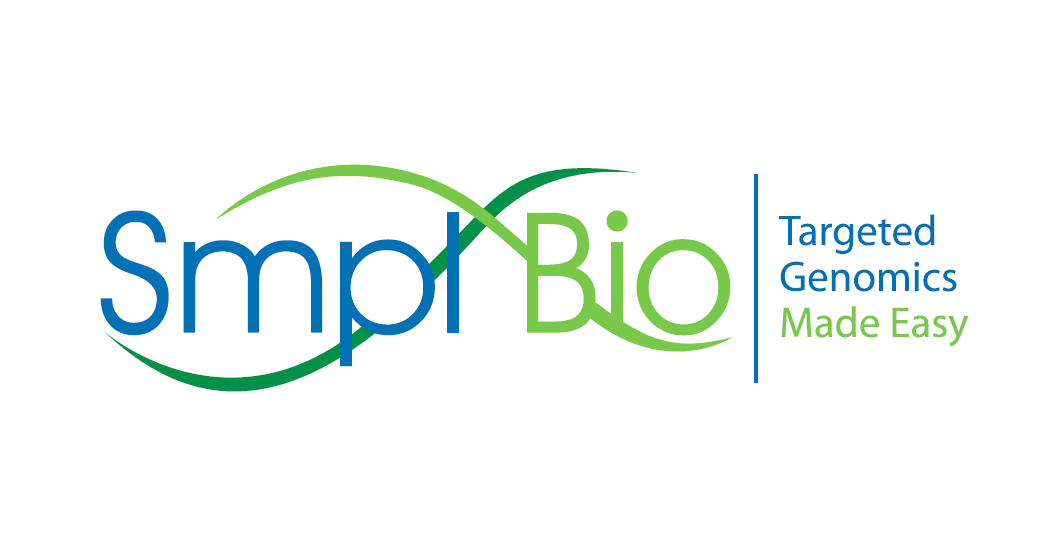 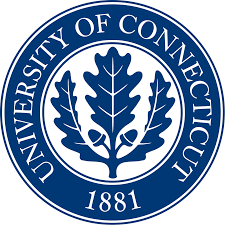 AmazonS3
…
Instance 1
Instance 2
Instance n
Matthew Bemis1, David Chen1, Zachary Dicesare1, Nicholas Kruczek1, Reynaldo Morillo1, James Lindsay2, Mike Lydon2, and Ion Mandoiu1
1Computer Science & Engineering Department University of Connecticut, Storrs, CT
2Smpl Bio LLC, One Technology Drive, Tolland, CT
Interactive visualization 
using Polymer web-components & Plotly
Upload fastq files to 
Amazon S3
Massively parallel whole transcriptome sequencing (RNA-Seq) has become the technology of choice for performing transcriptome analysis, rapidly replacing microarray-based technologies.  Unlike microarrays, RNA-Seq has the ability to probe the complete transcriptome at single base resolution, providing a powerful tool for de novo transcriptome reconstruction, gene expression level estimation, studying trans- and cis-regulatory effects, calling expressed variants, etc.  However, widespread adoption of RNA-Seq poses a significant challenge since most biology labs do not have the high-performance computational infrastructure and bioinformatics expertise needed to store and analyze large RNA-Seq datasets.  The goal of this senior design project was to implement a prototype RNA-Seq analysis pipeline based on the scalable cloud-based software platform developed by Smpl Bio LLC.
Sequencing of API Calls
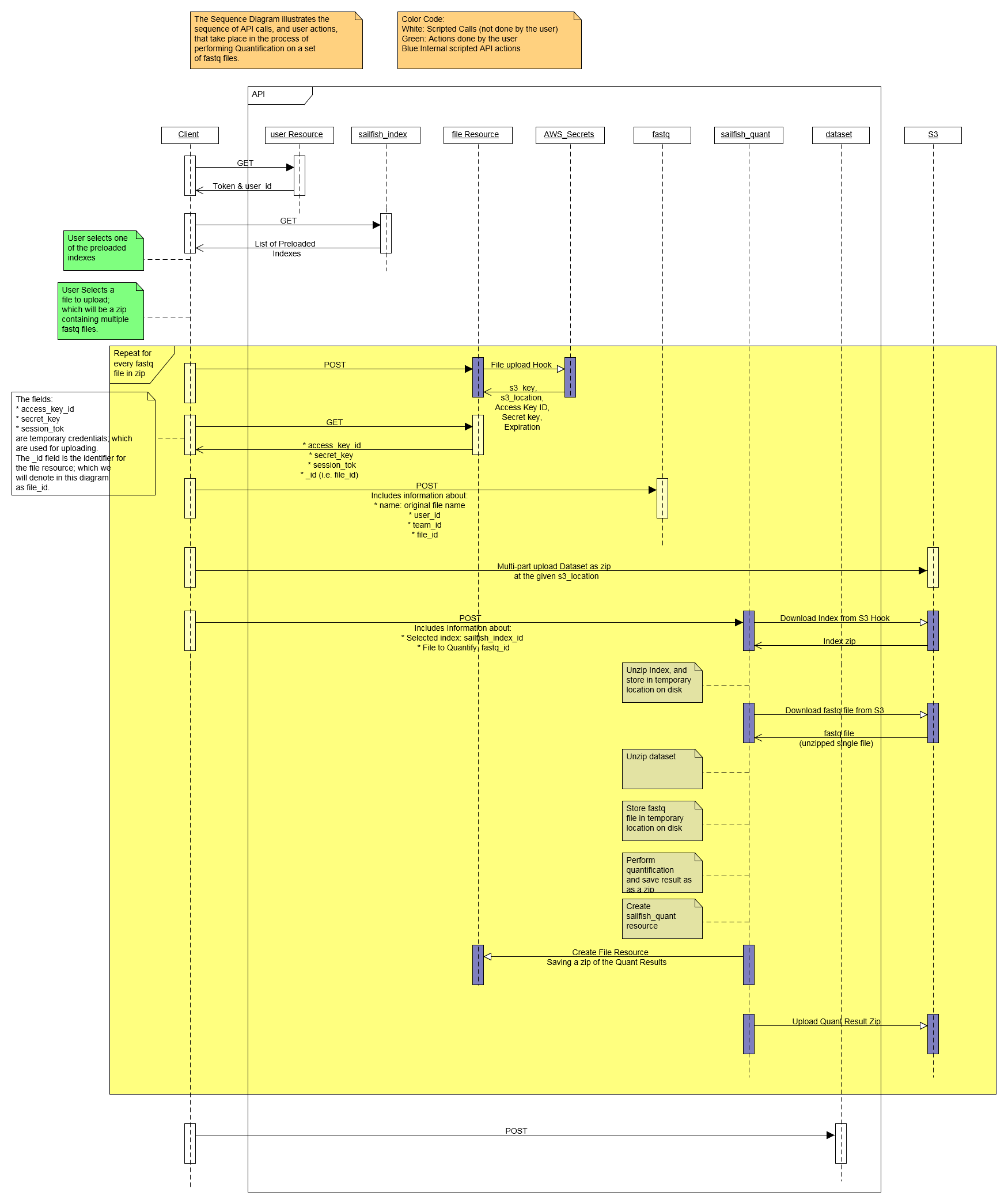 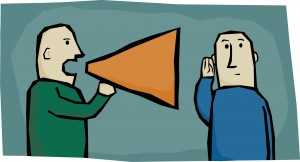 Voice of the customer interviews
In the first phase of the project the team conducted interviews with RNA-Seq users across the UConn campus and distilled their feedback into a set of requirements.
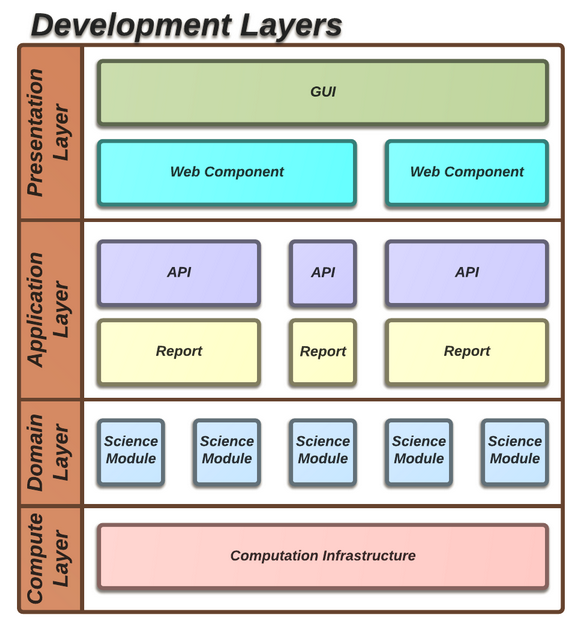 Preliminary evaluation
The team also performed a preliminary evaluation of existing RNA-Seq quantification tools, selecting for implementation the recently published Sailfish algorithm.  The Sailfish algorithm operates on a set of reference transcript sequences and RNA-Seq reads given in fastq format. Reads are analyzed using a two-step process consisting of read and transcript indexing followed by quantification via Expectation-Maximization. The most salient feature of Sailfish is the replacement of the read mapping step used by other methods with very fast k-mer indexing and counting algorithms based on hashing. This allows Sailfish to quantify transcript abundances over 20 times faster than other tools.
Science Module: Sailfish algorithm
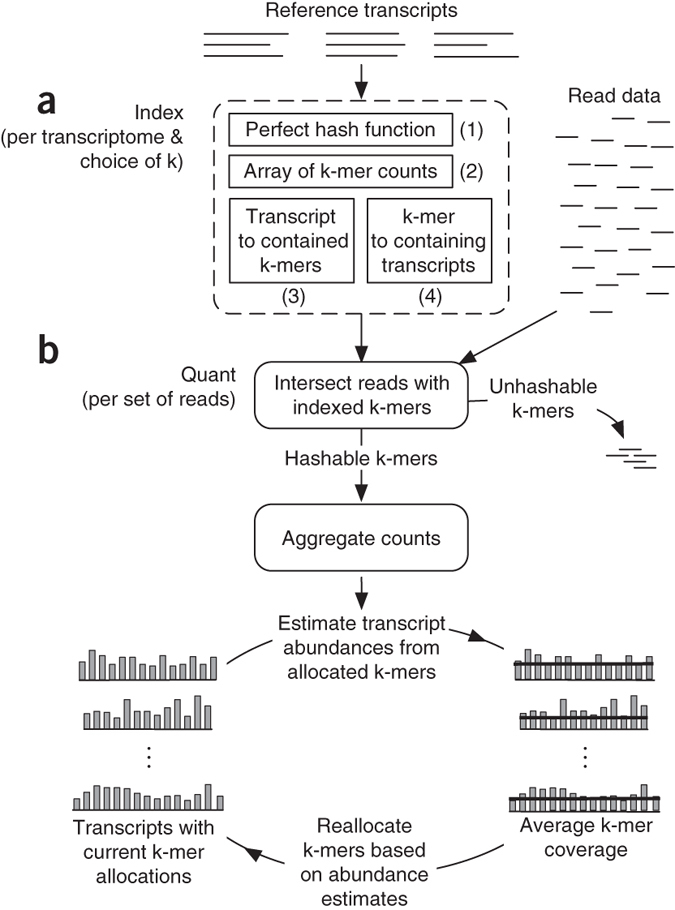 User Interface
The user interface was built with web components implemented using Google’s Polymer library and the material design language, and integrates interactive visualizations implemented using the Plotly Python graphing library.
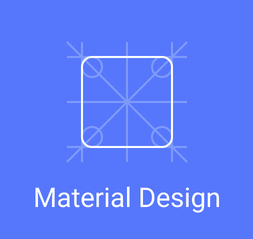 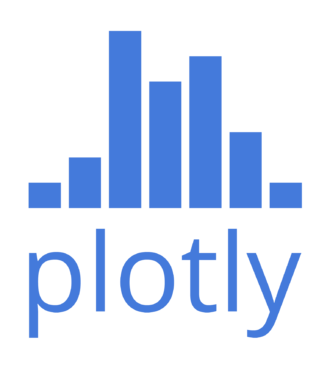 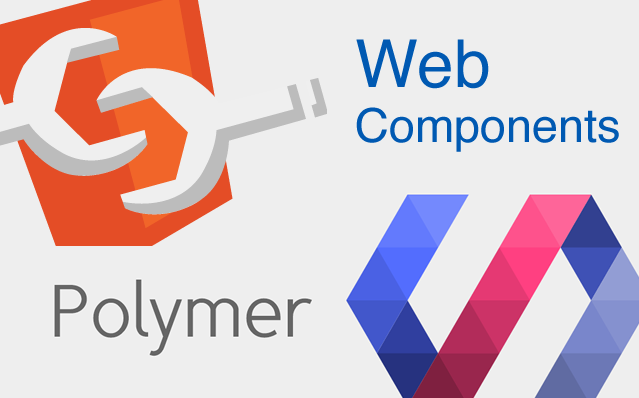 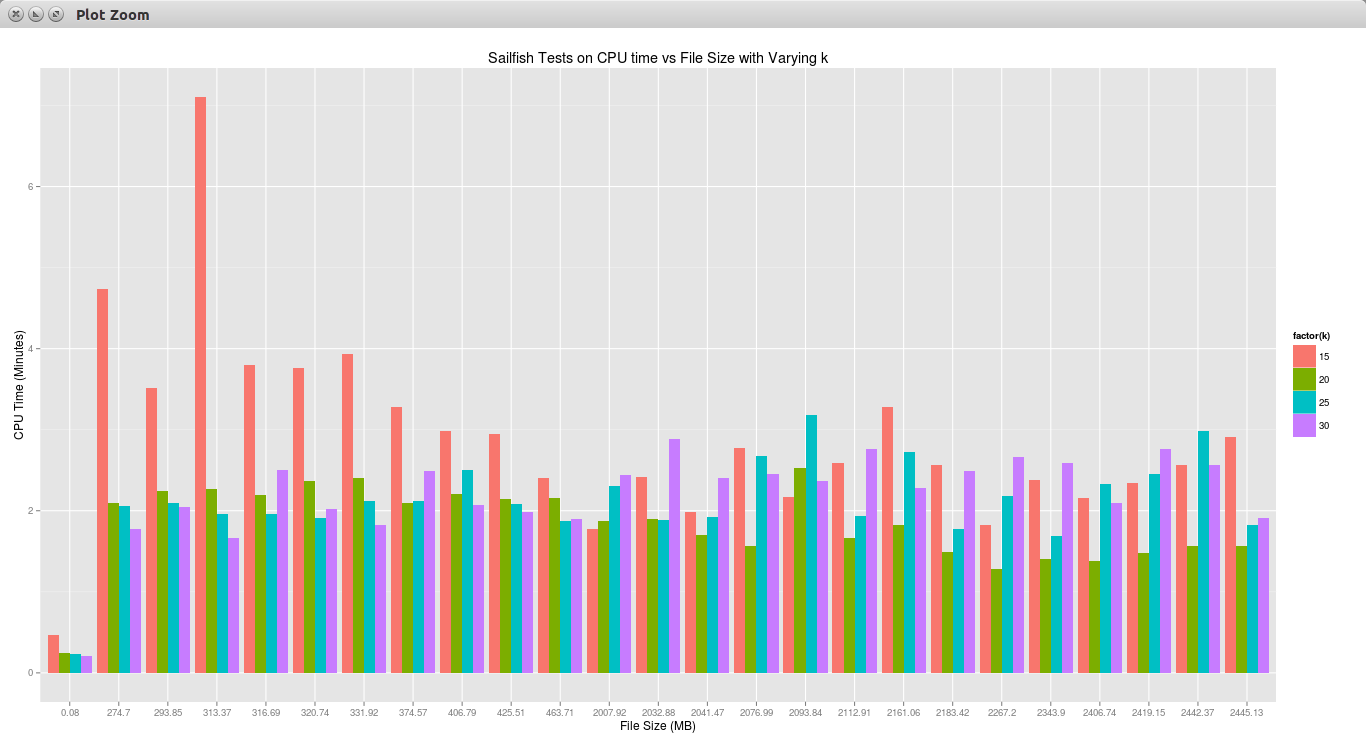 About Smpl Bio
Smpl Bio LLC, a UConn spin-off based in Tolland, CT, is focused on delivering powerful yet easy to use bioinformatics solutions for targeted genomics, including best-in-class tools for biomarker selection, experimental design, and data analysis. These tools are delivered through a representational state transfer (REST) application program interface (API) server hosted on the Amazon Elastic Compute Cloud (EC2).
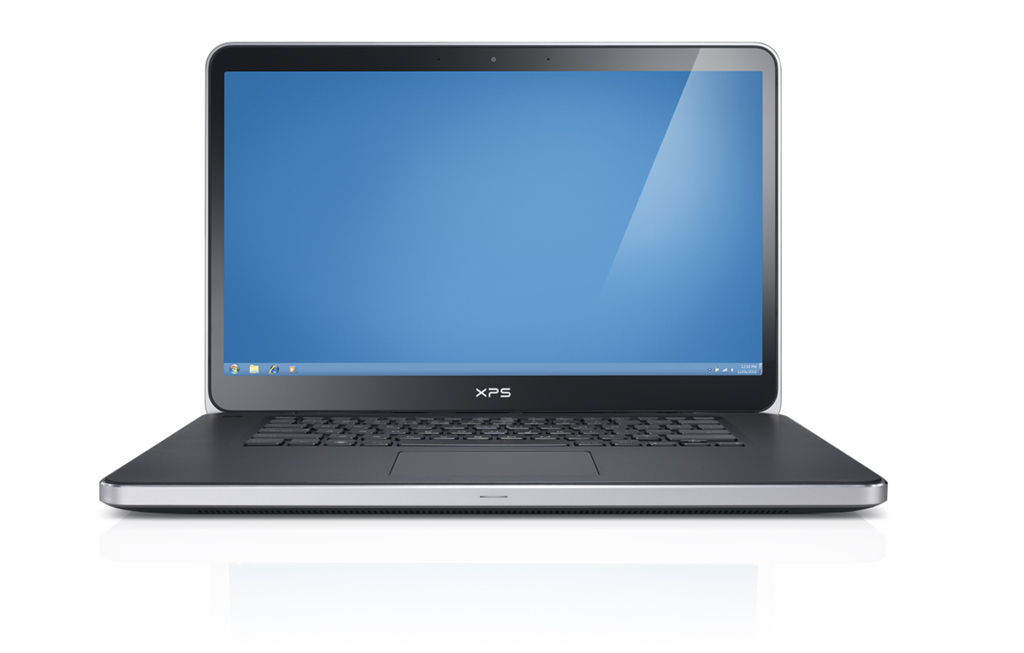 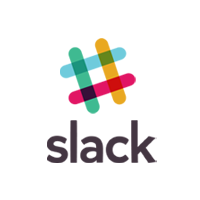 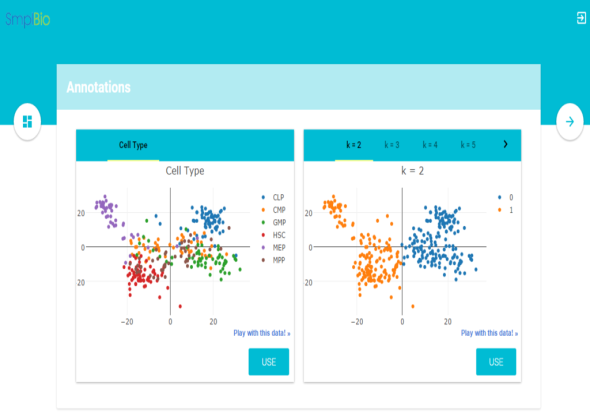 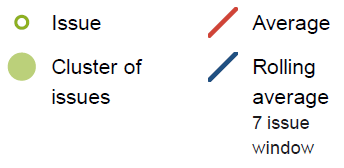 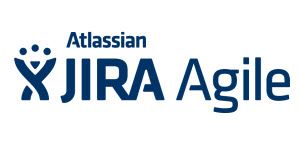 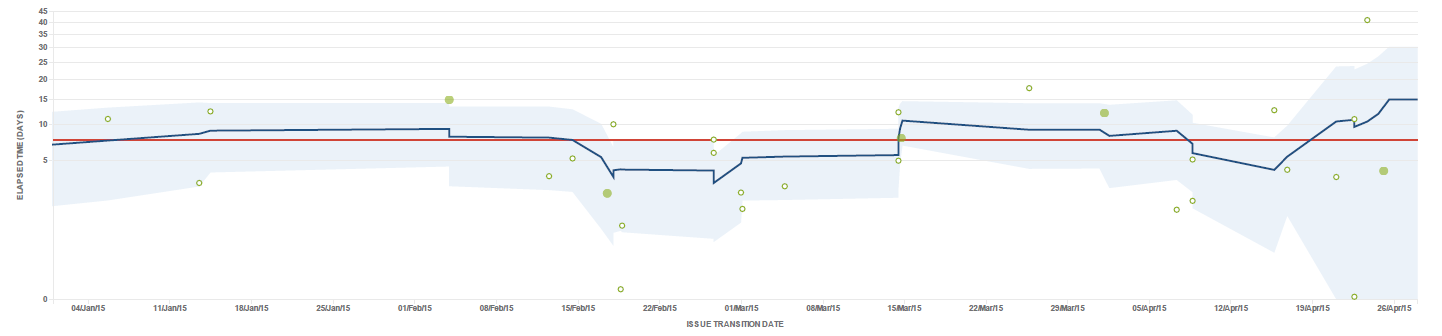 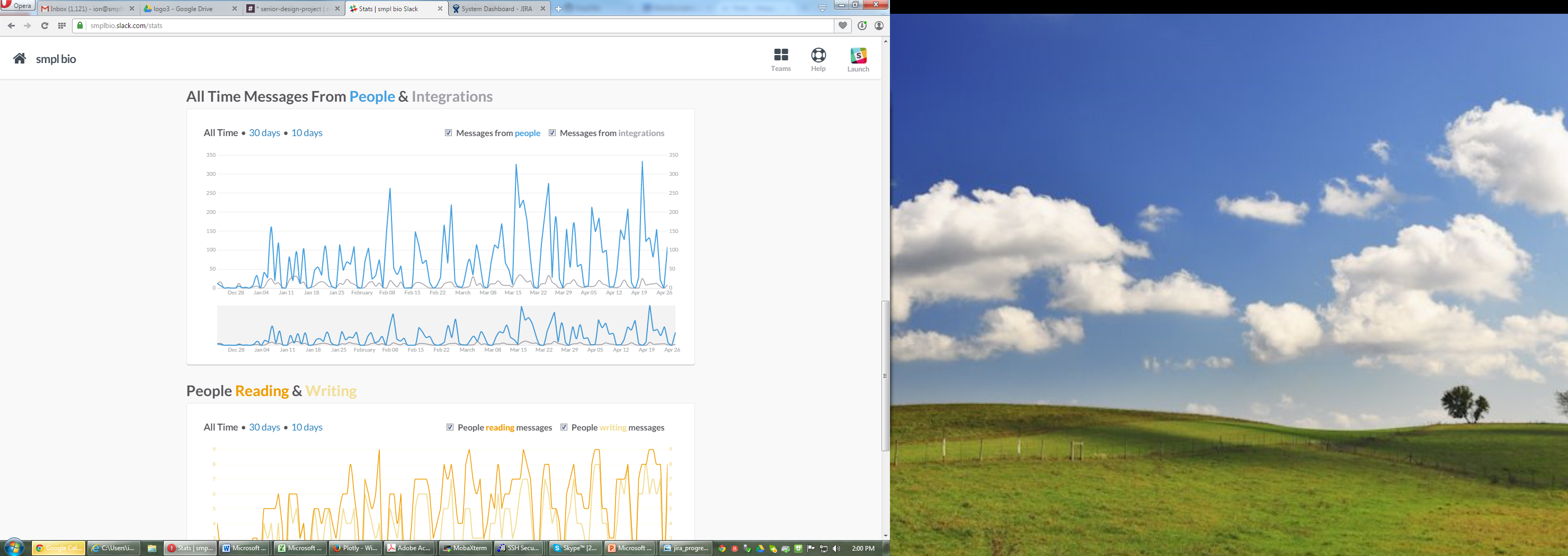